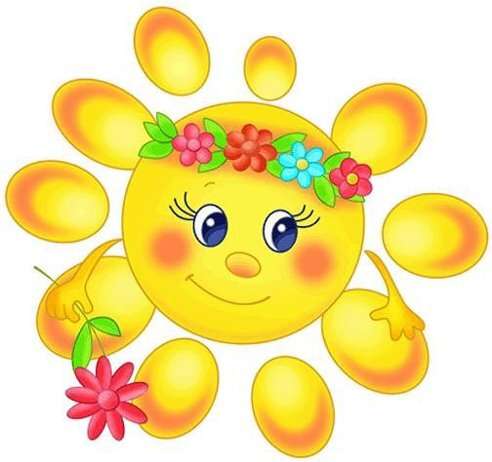 МУНИЦИПАЛЬНОЕ АВТОНОМНОЕ ДОШКОЛЬНОЕ ОБРАЗОВАТЕЛЬНОЕ УЧРЕЖДЕНИЕ 
ДЕТСКИЙ САД КОМБИНИРОВАННОГО ВИДА «СОЛНЫШКО»
ДЯТЬКОВСКОГО РАЙОНА
«Волонтёрское движение в ДОУ»
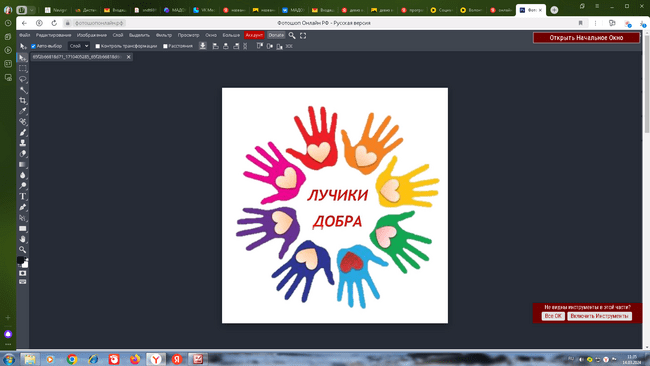 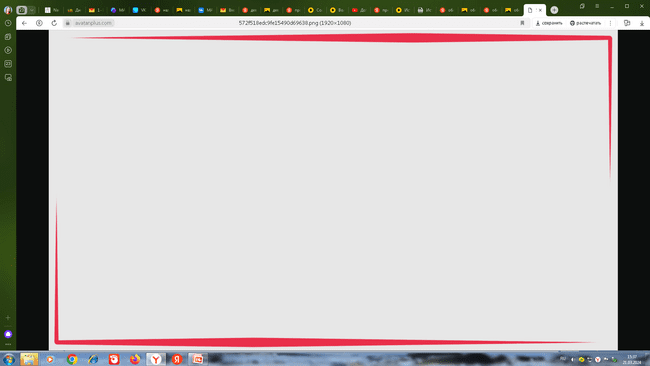 Акция «Добрые крышечки»
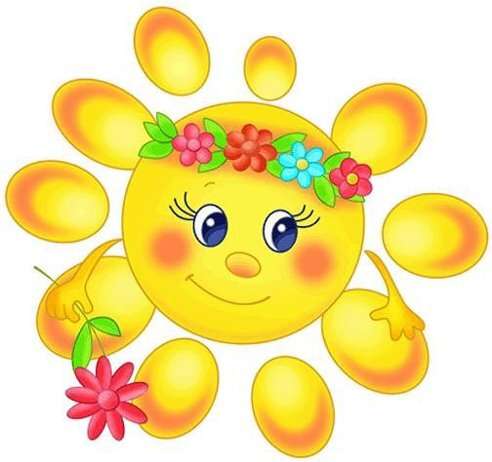 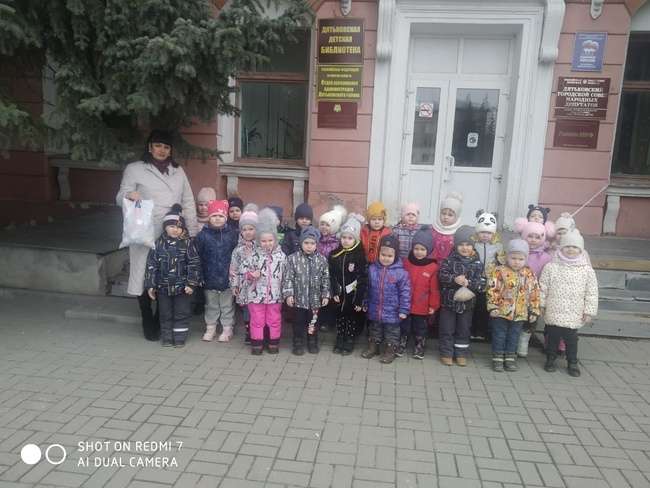 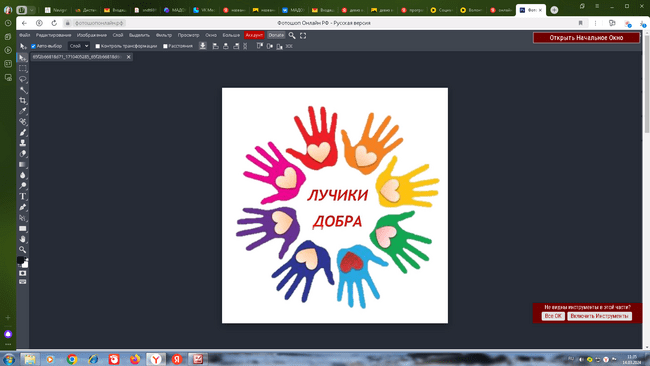 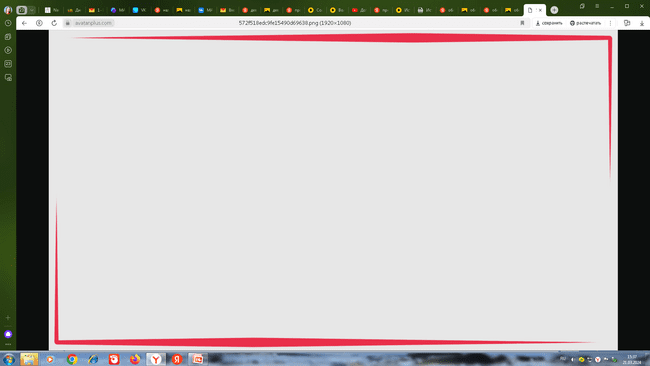 Акция «День бабушек и дедушек»
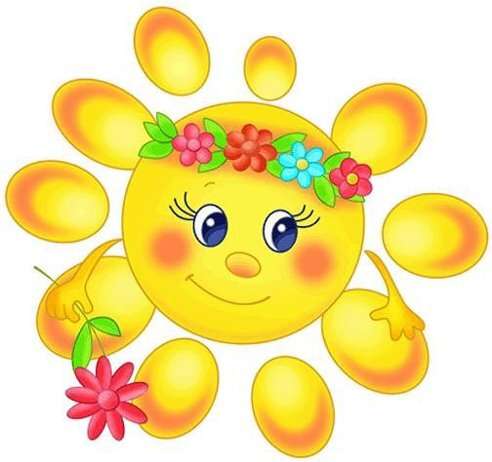 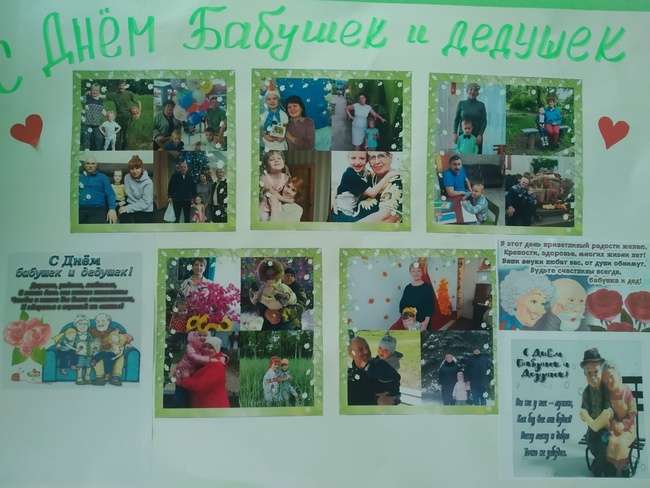 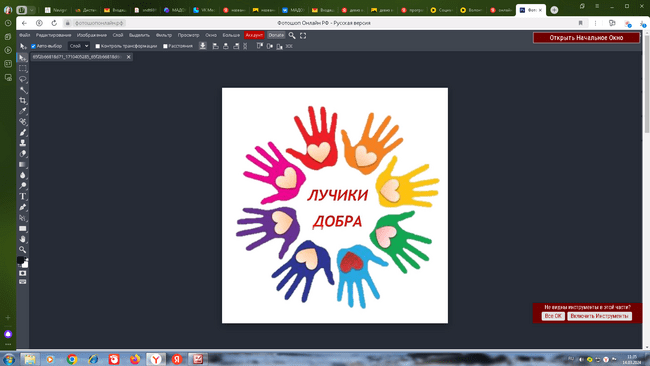 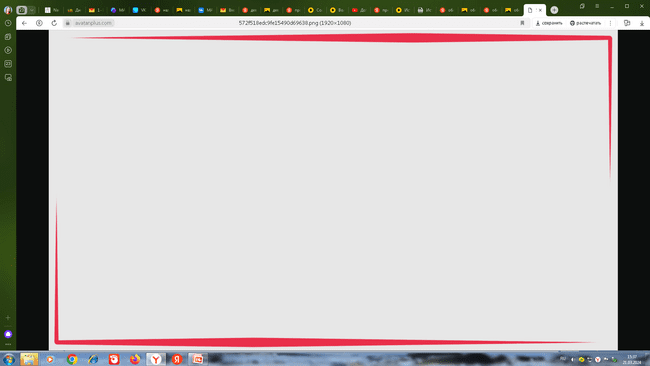 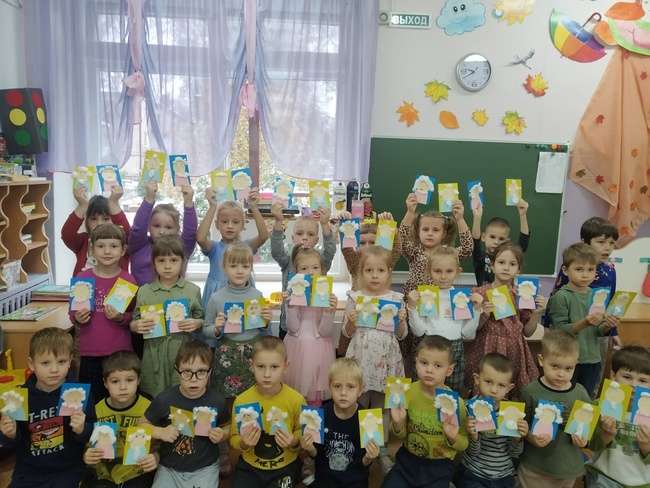 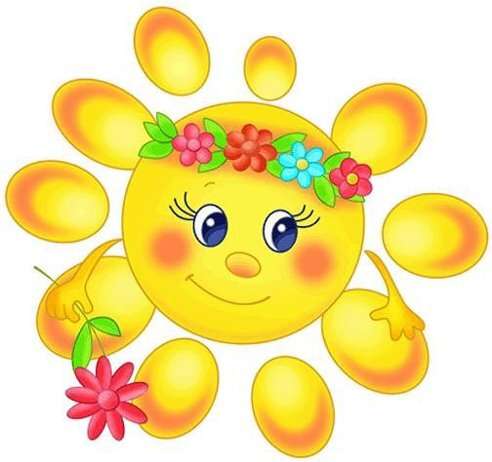 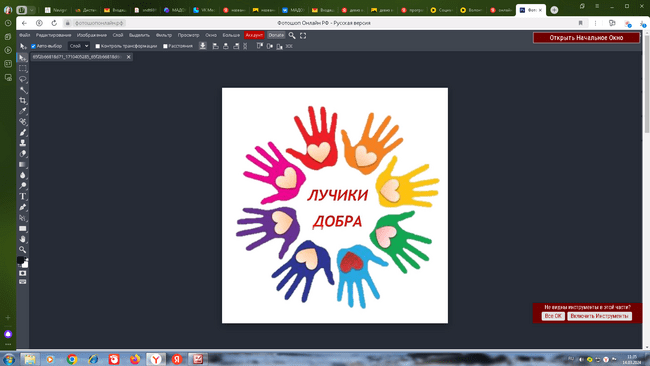 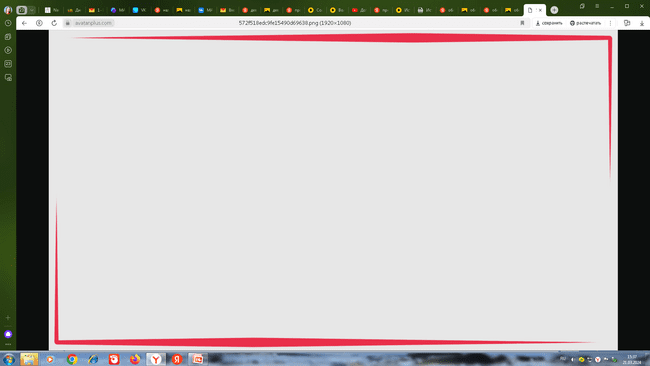 Акция «Подарок Деду Морозу»
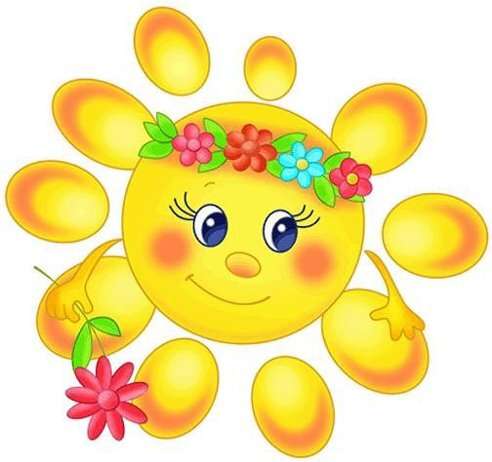 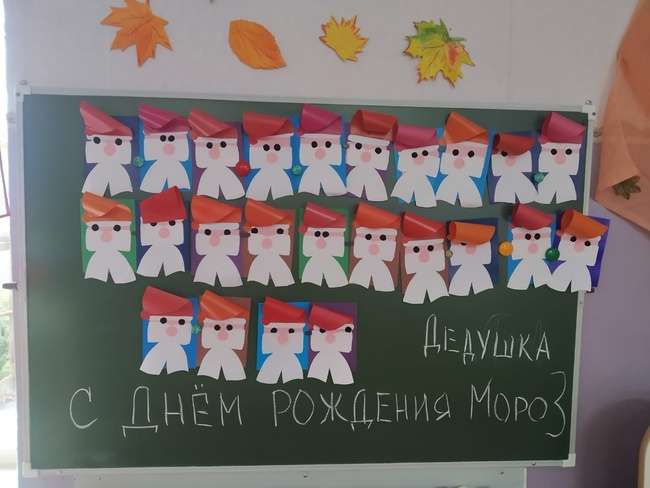 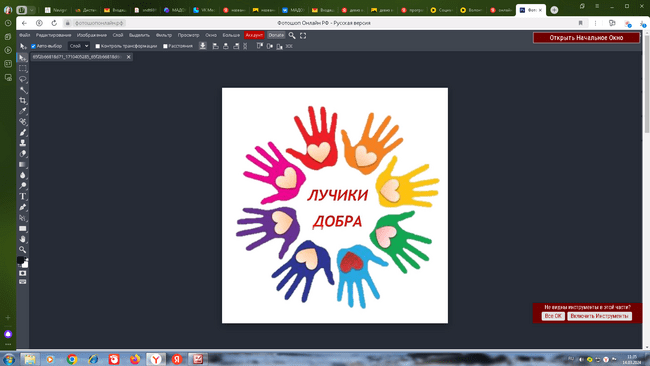 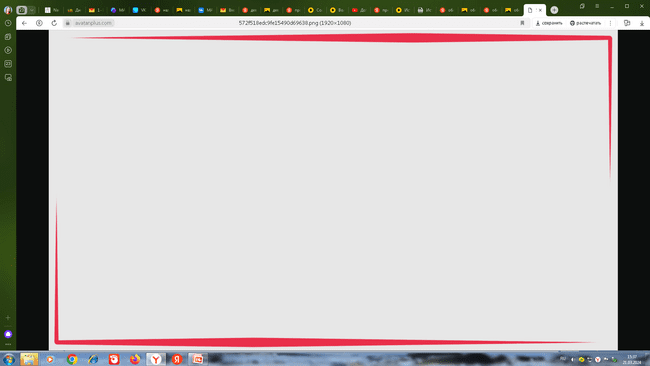 Акция «День Матери»
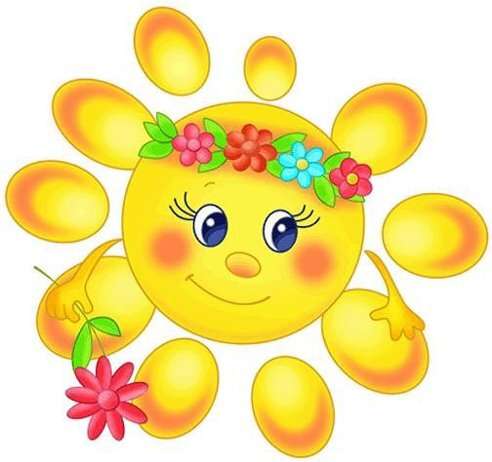 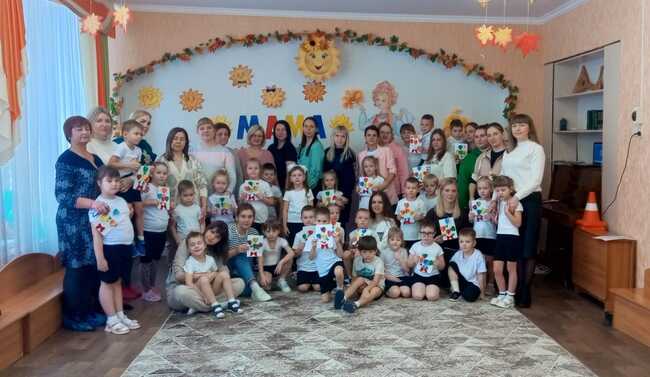 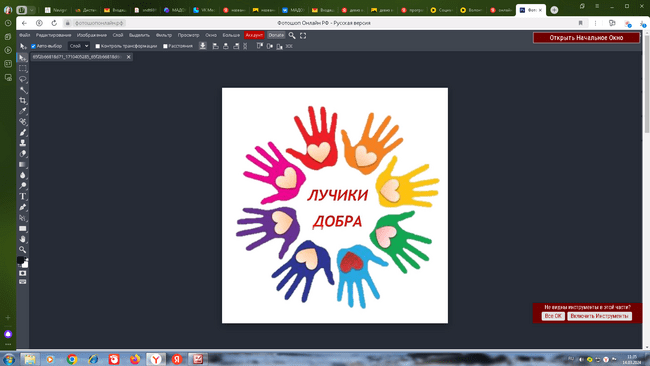 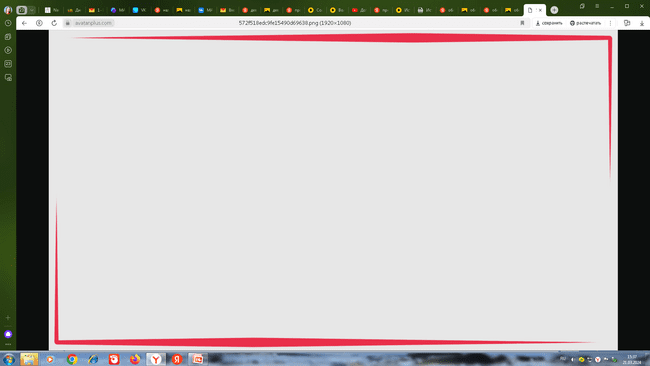 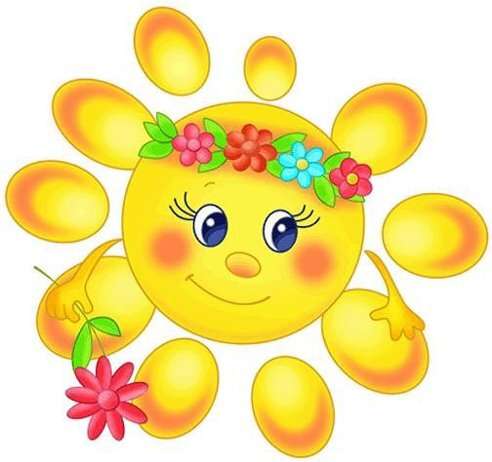 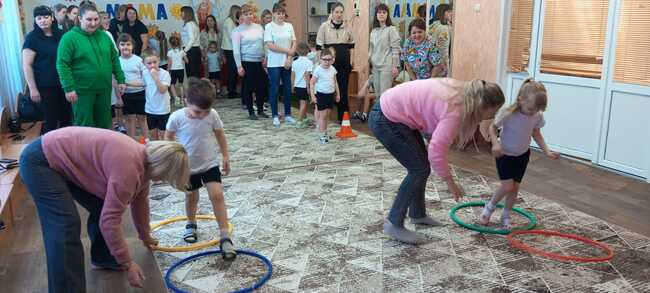 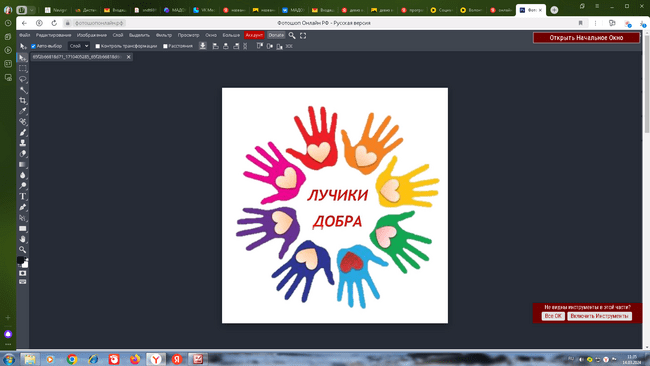 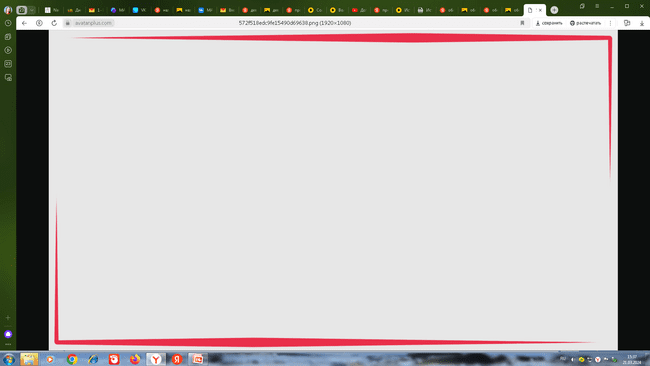 Акция «Столовая для пернатых»
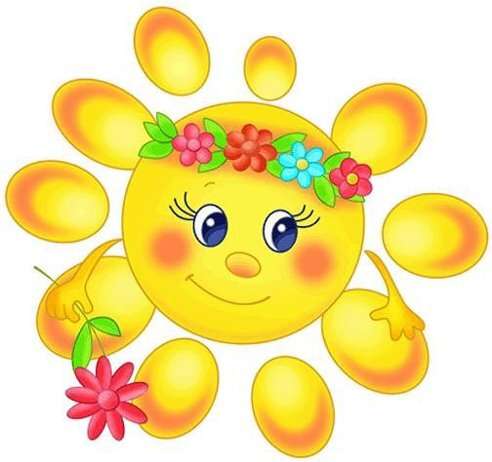 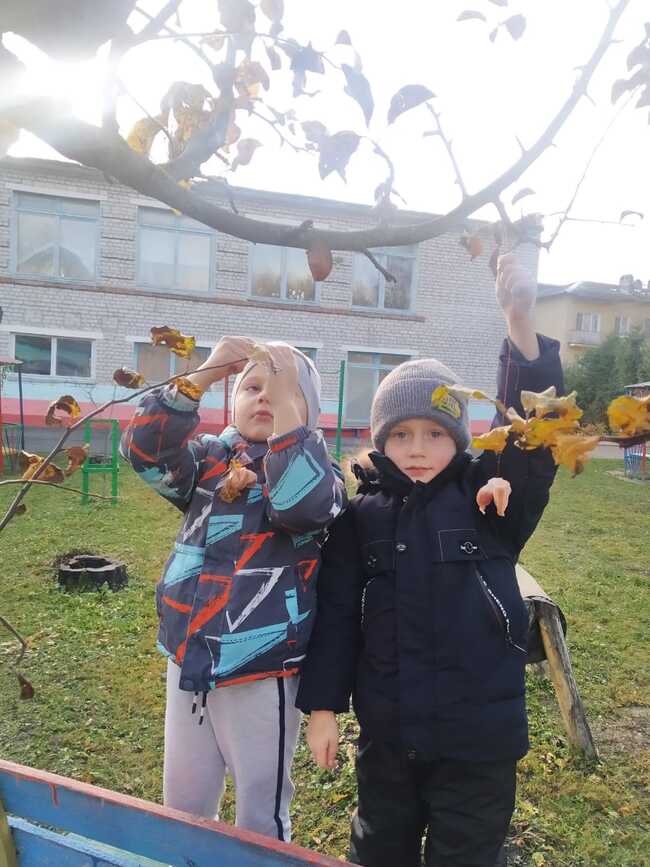 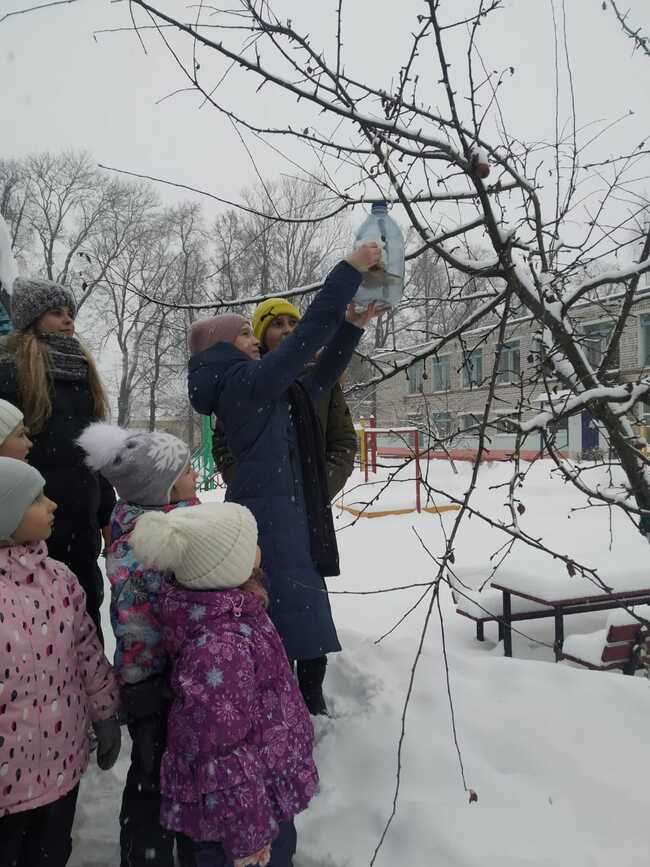 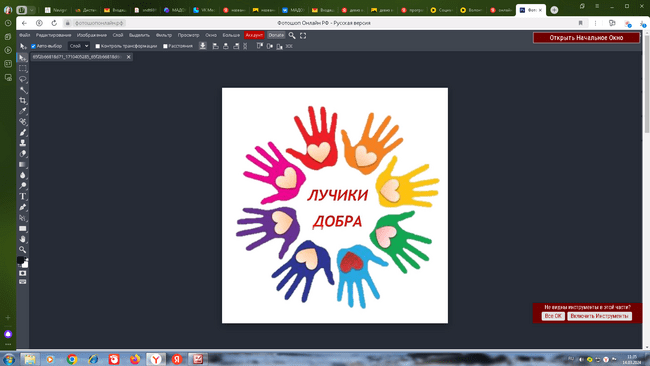 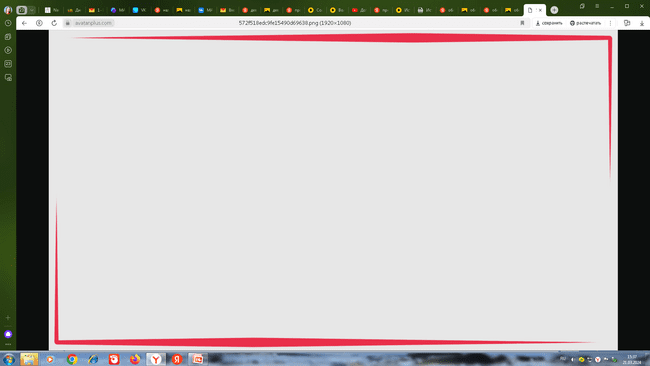 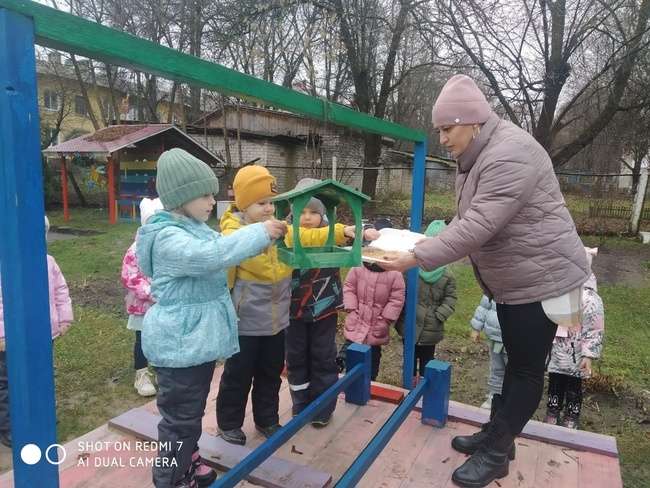 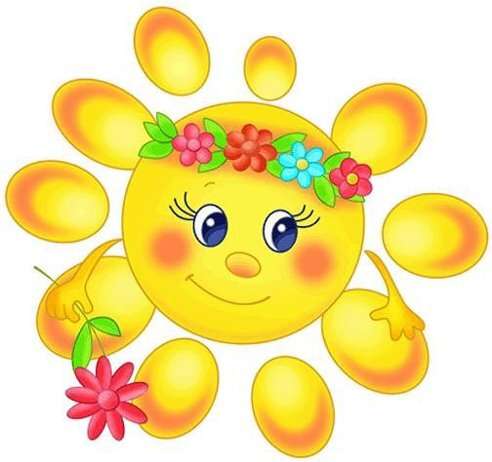 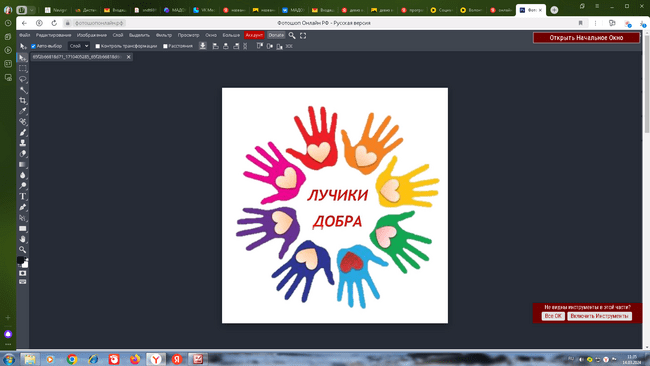 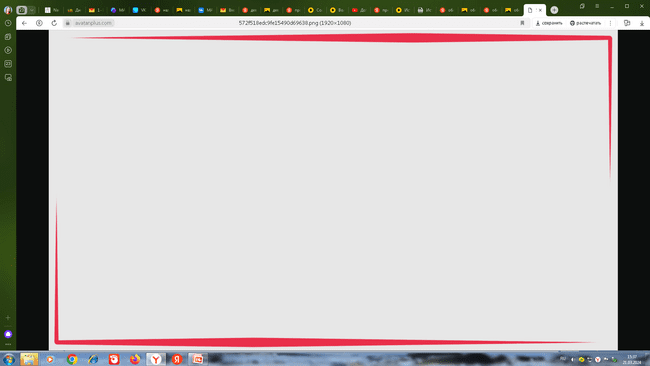 Акция «Добро без границ»
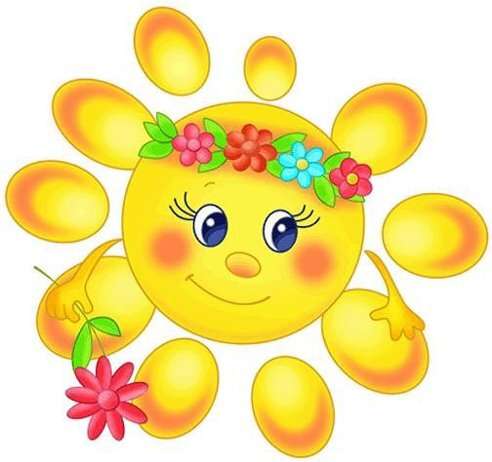 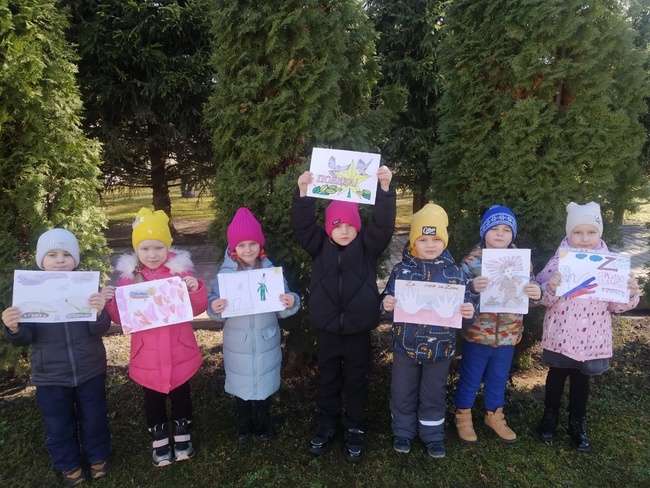 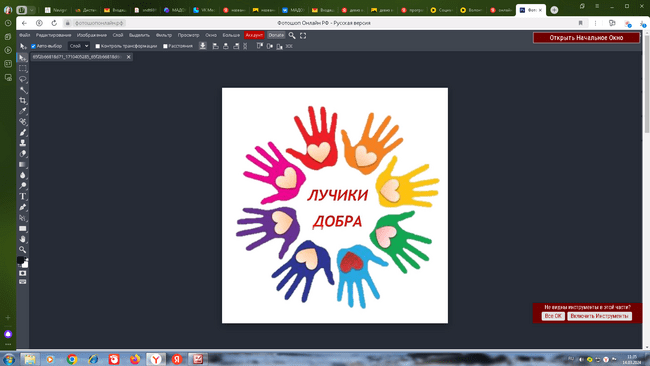 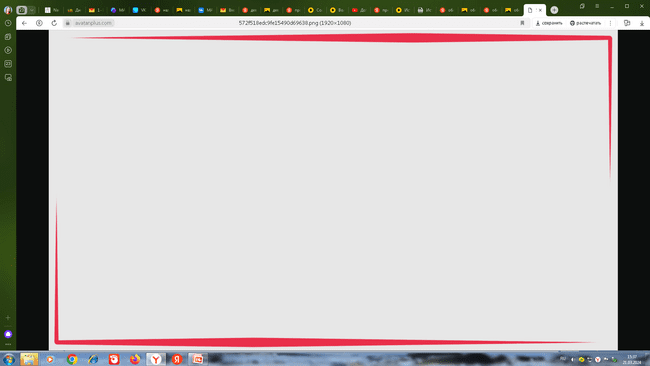 Акция «Подарок другу»
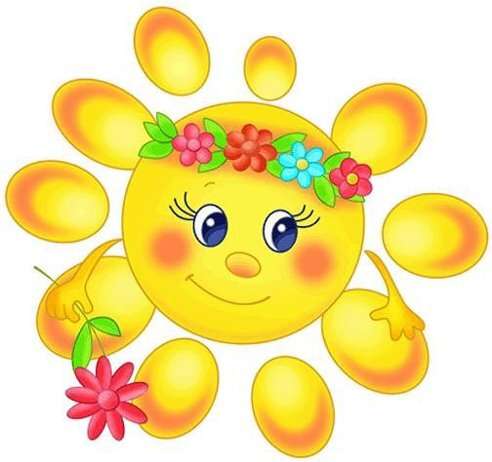 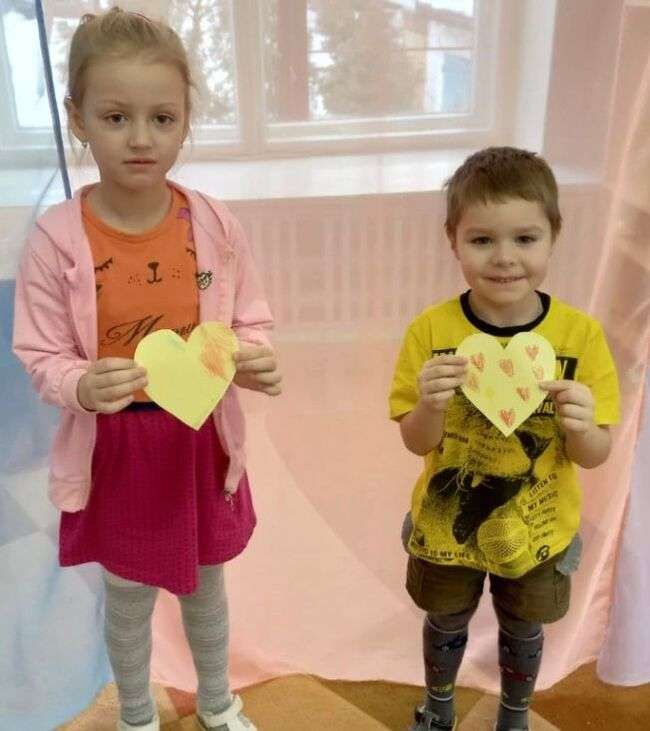 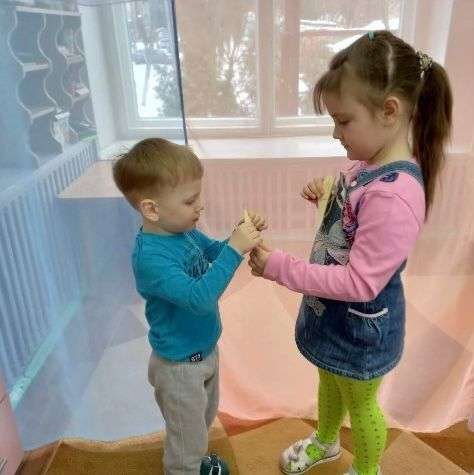 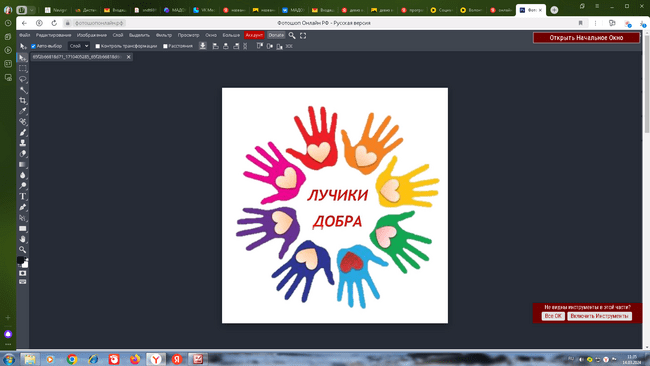 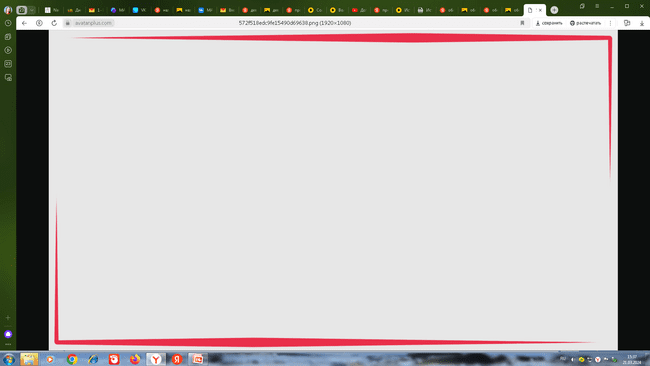 Акция «Большая помощь маленькому другу»
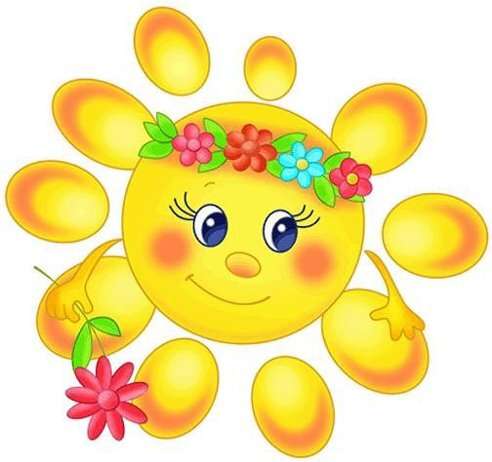 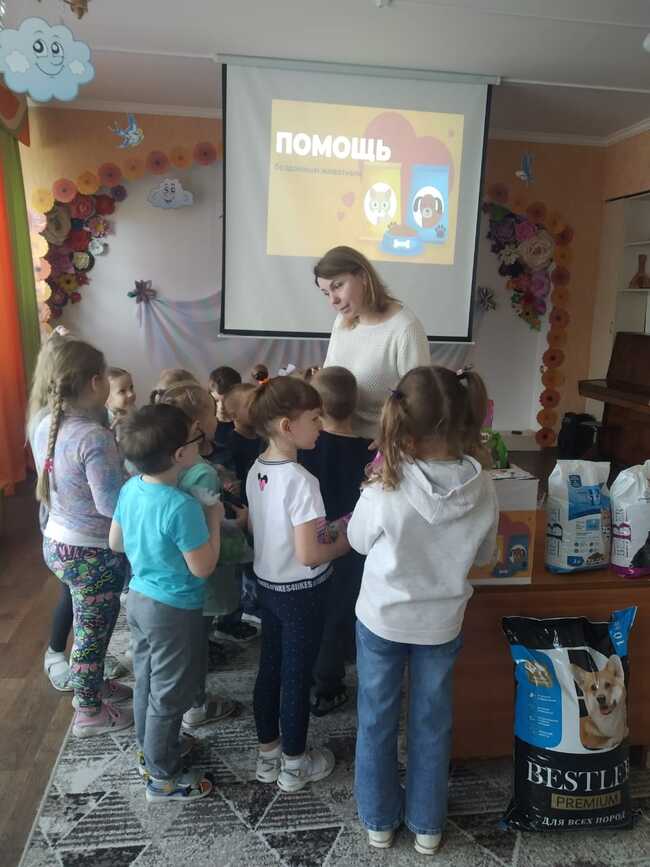 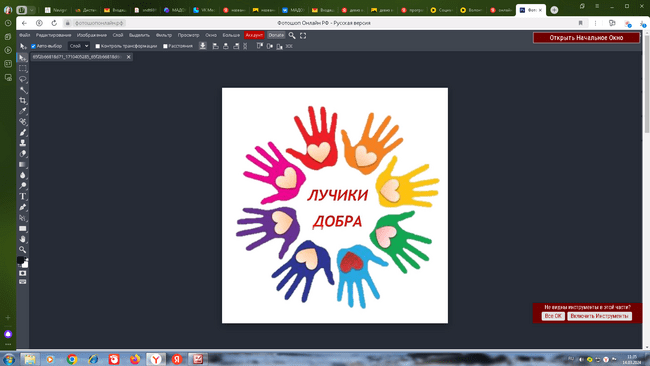 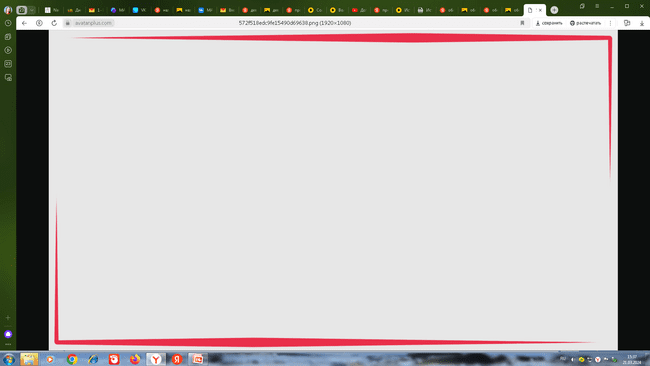 Акция «День медицинского работника»
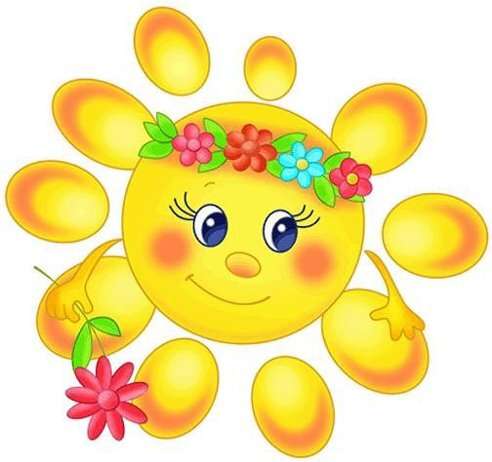 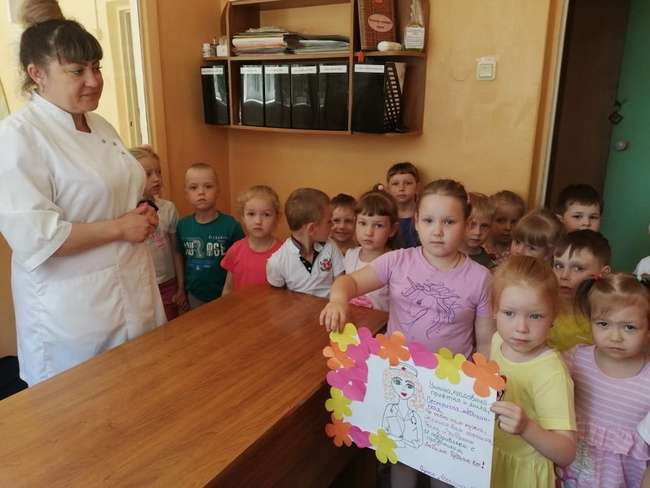 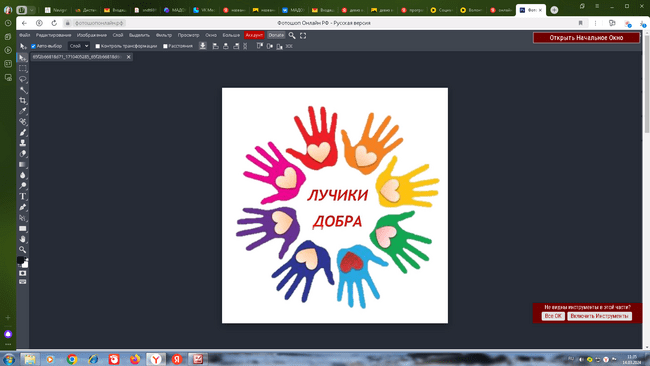 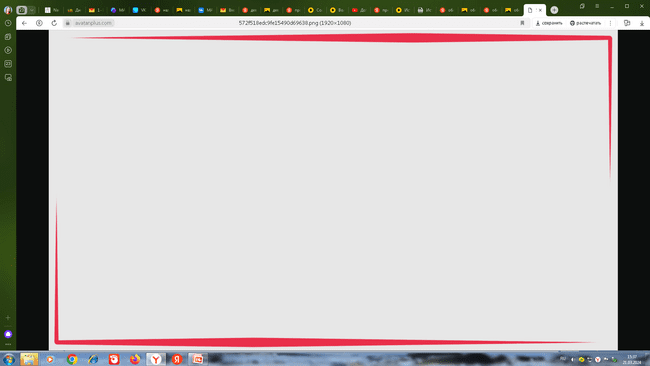 Акция «День семьи, любви и верности»
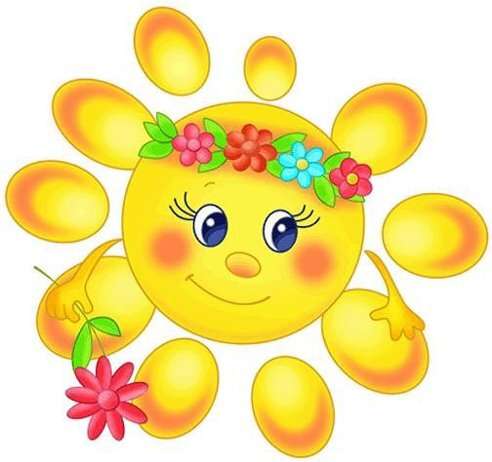 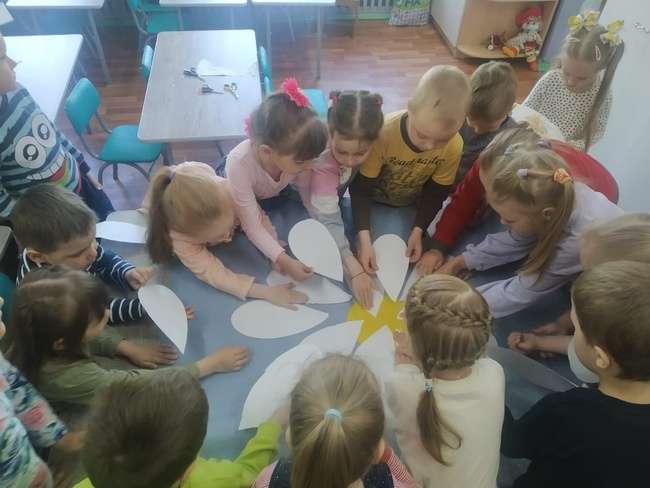 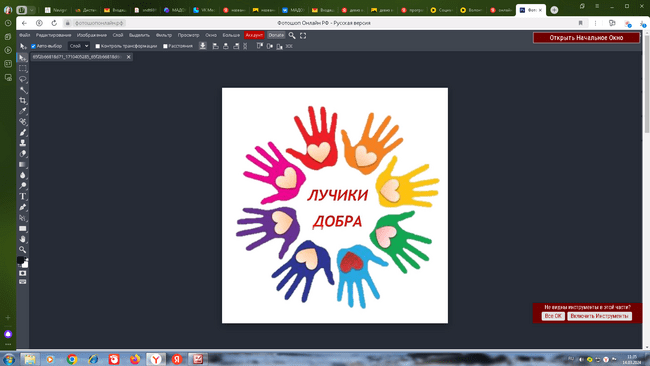 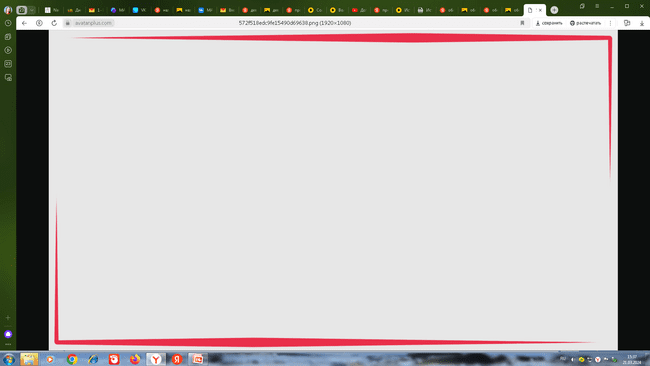 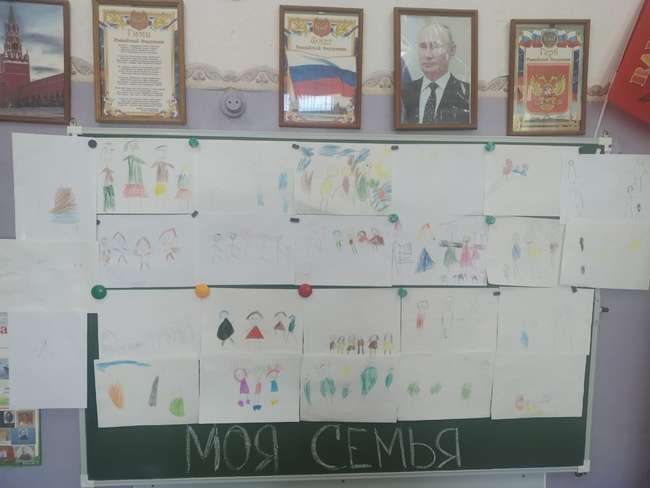 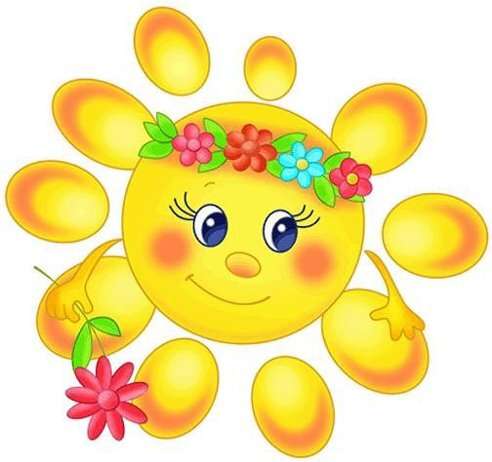 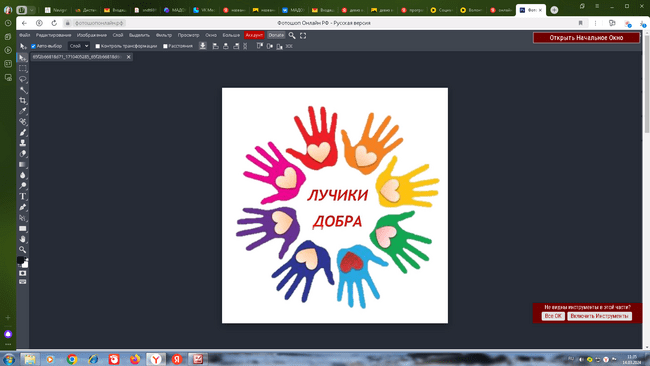 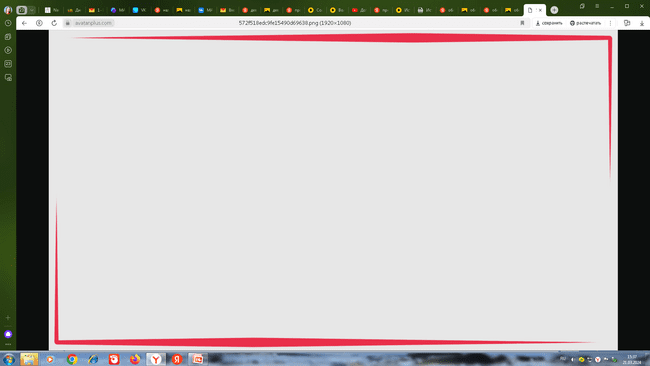 День Земли
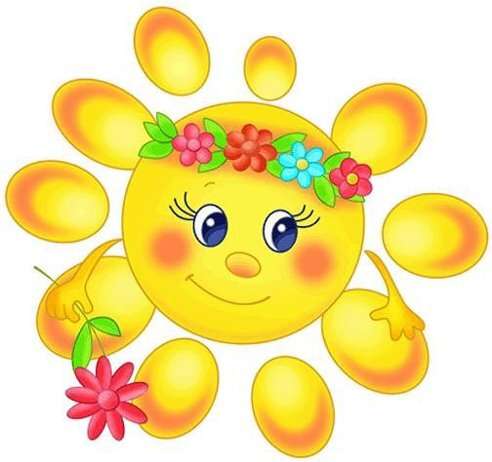 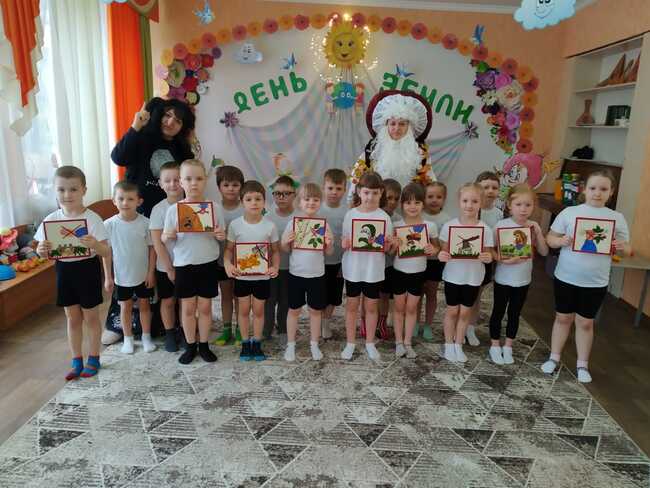 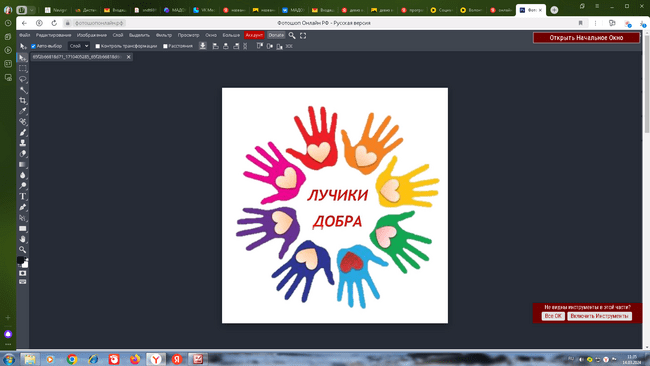 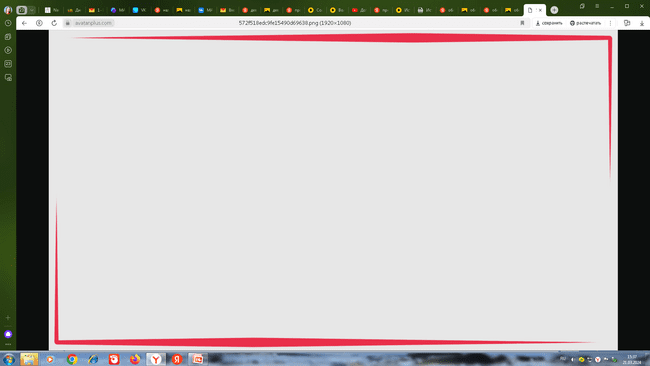 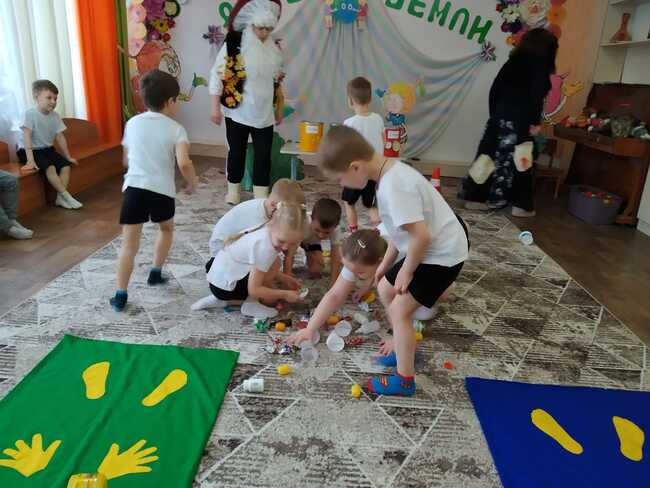 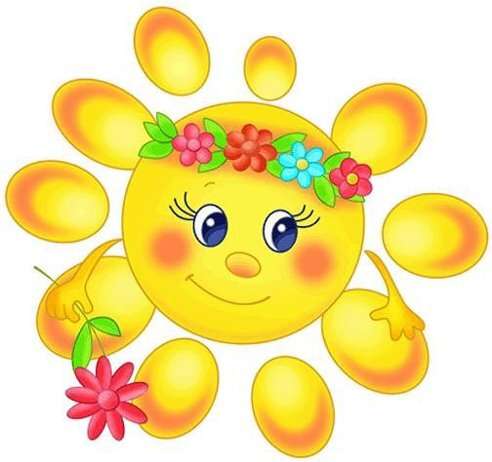 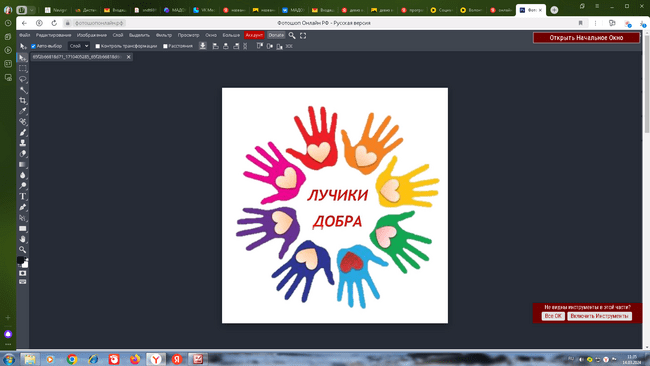 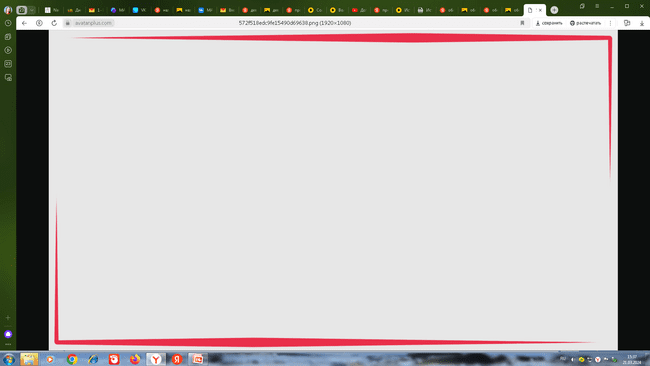 Акция «И у города есть день рождения»
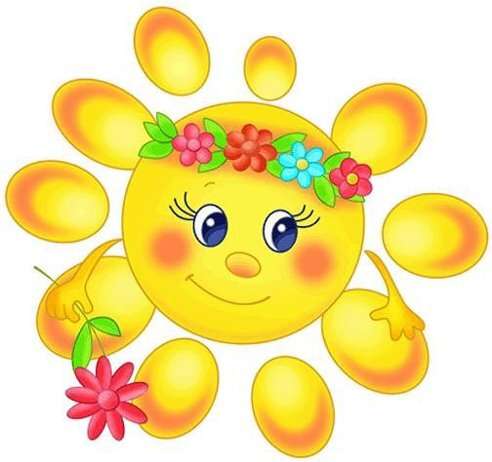 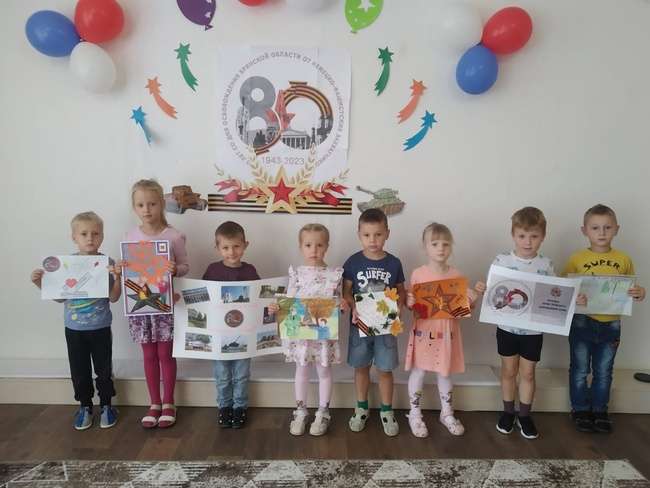 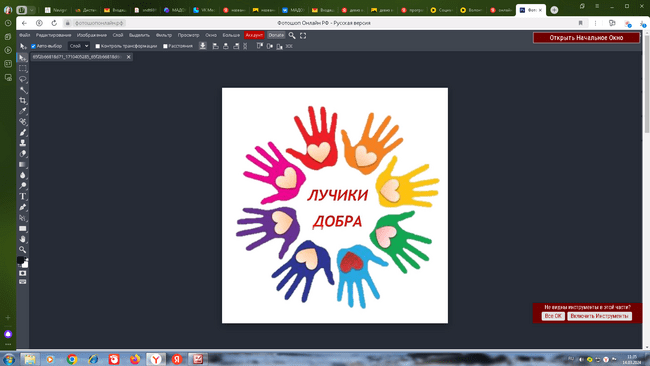 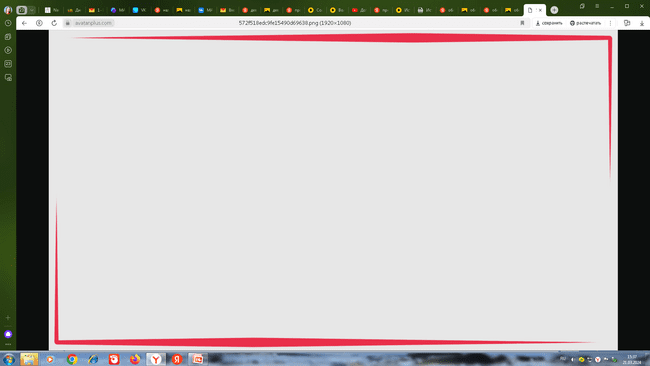 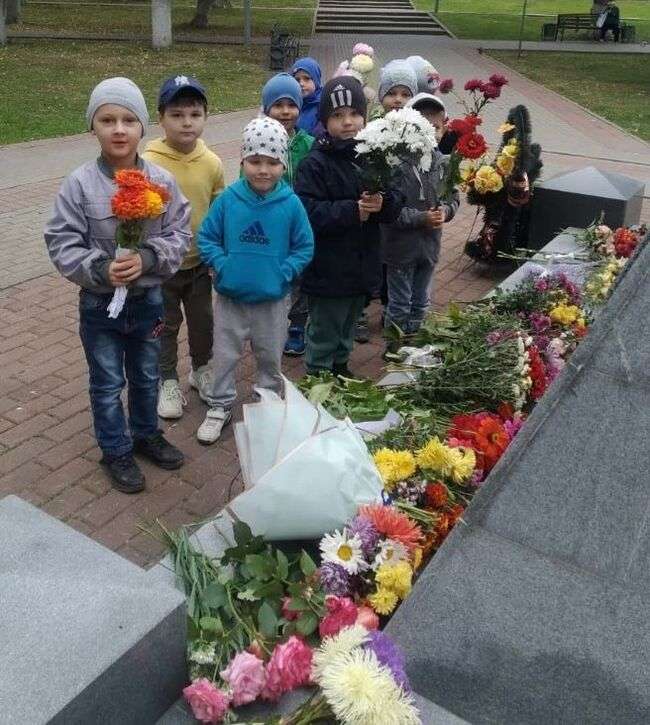 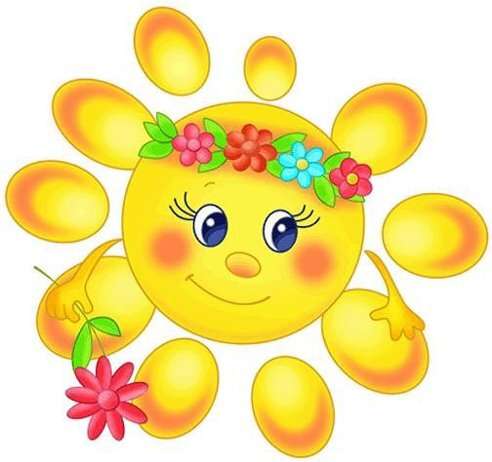 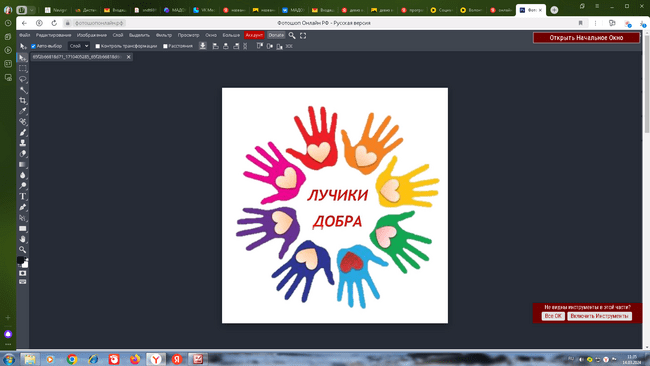 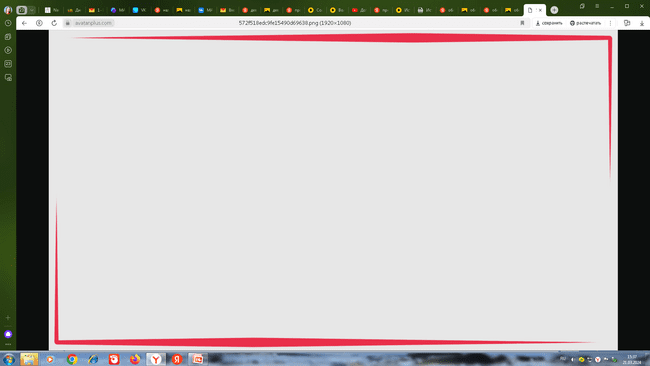 Международный День Мира
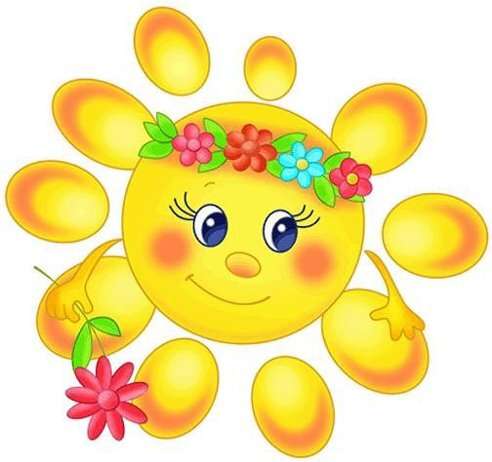 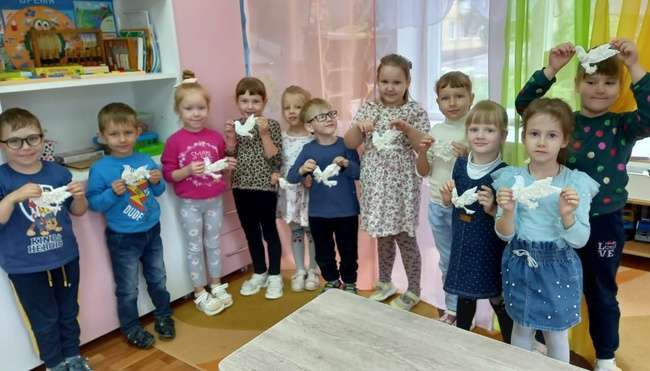 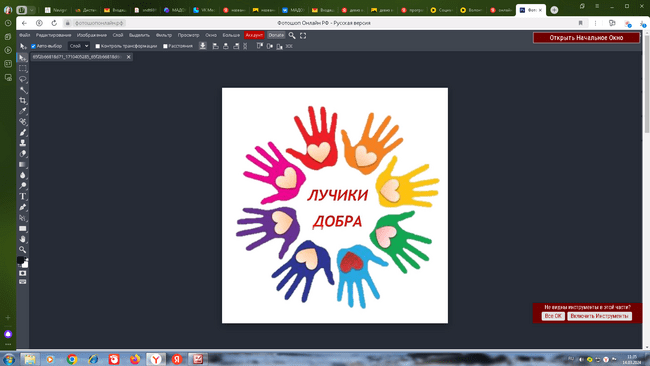 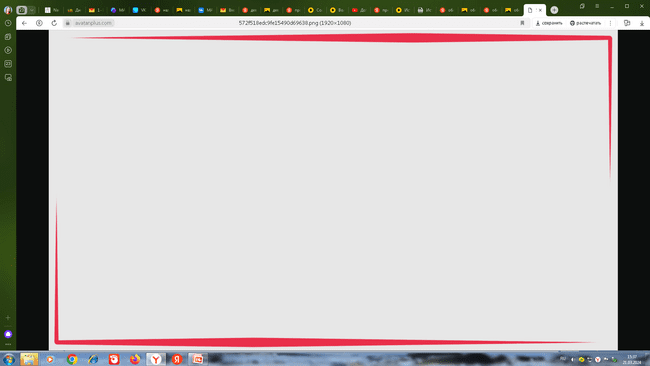 Акция «День героев Отечества»
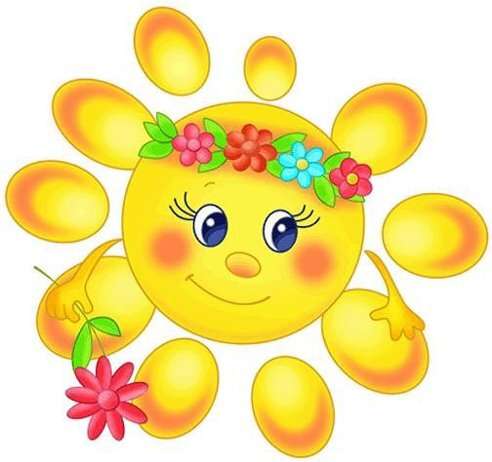 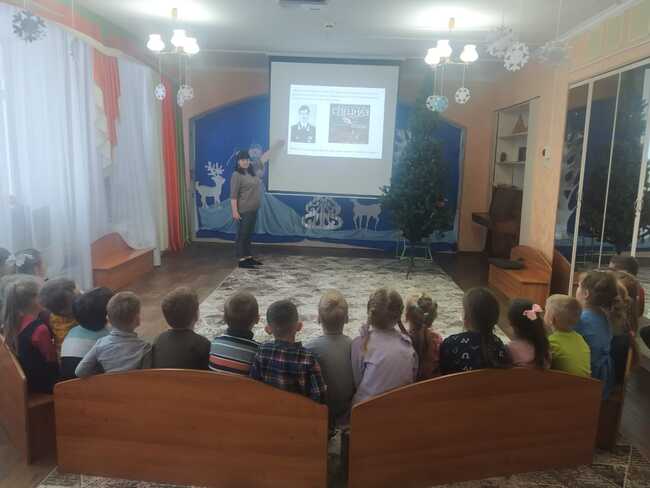 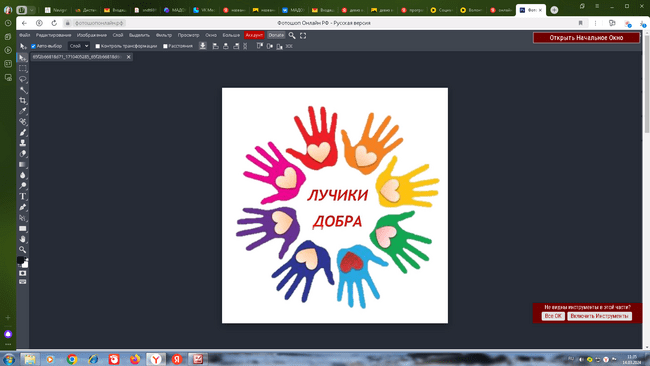 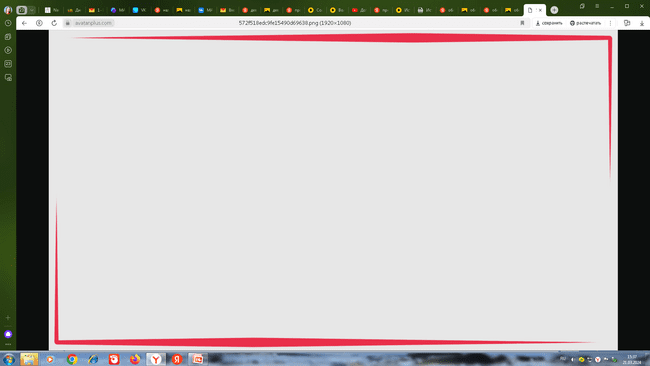 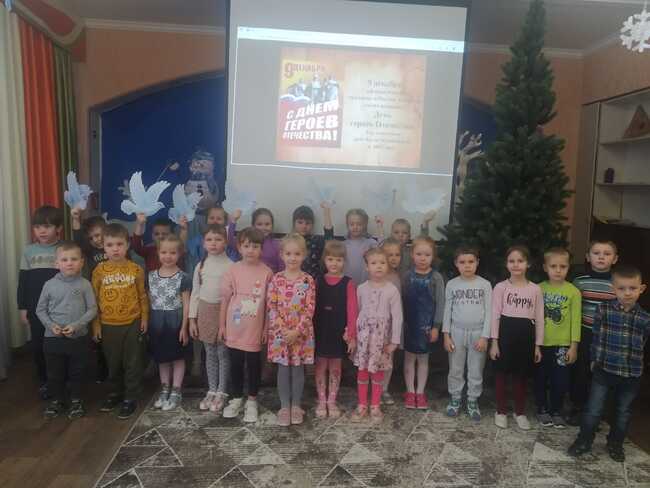 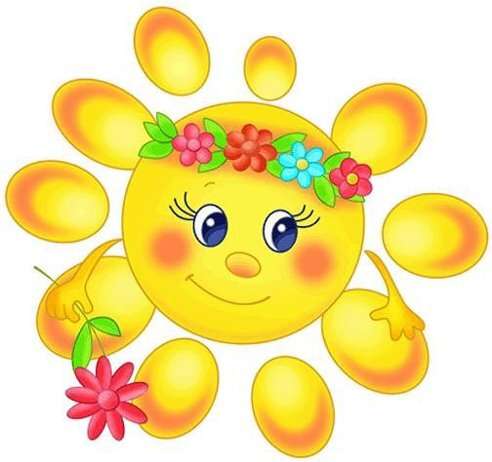 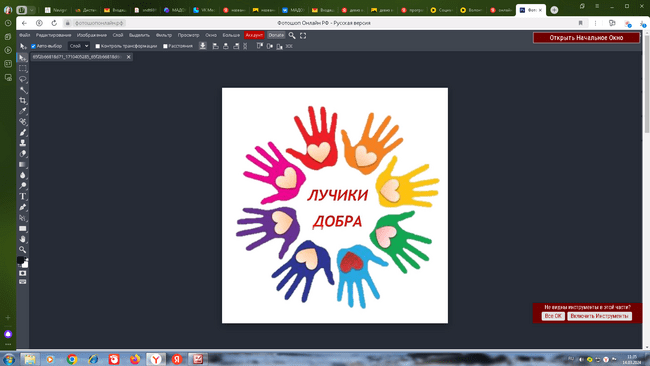 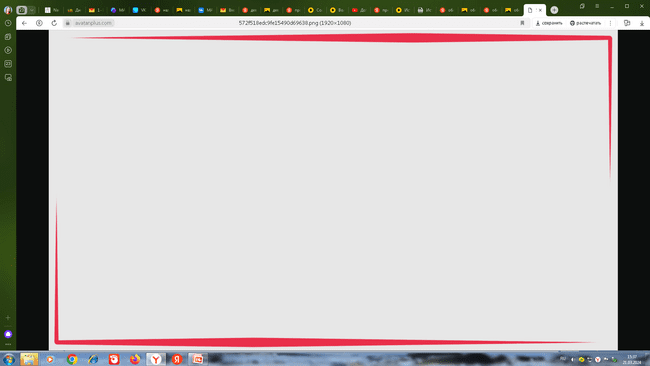 Акция «Витамины наши друзья»
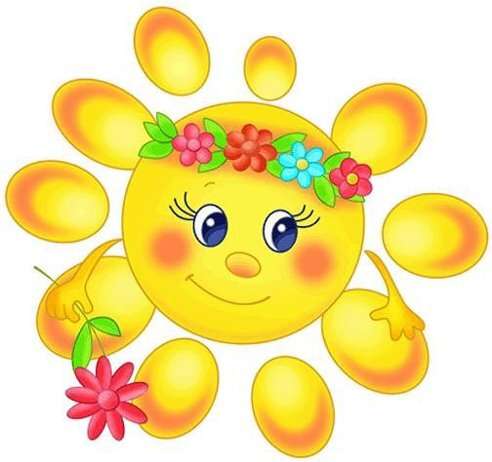 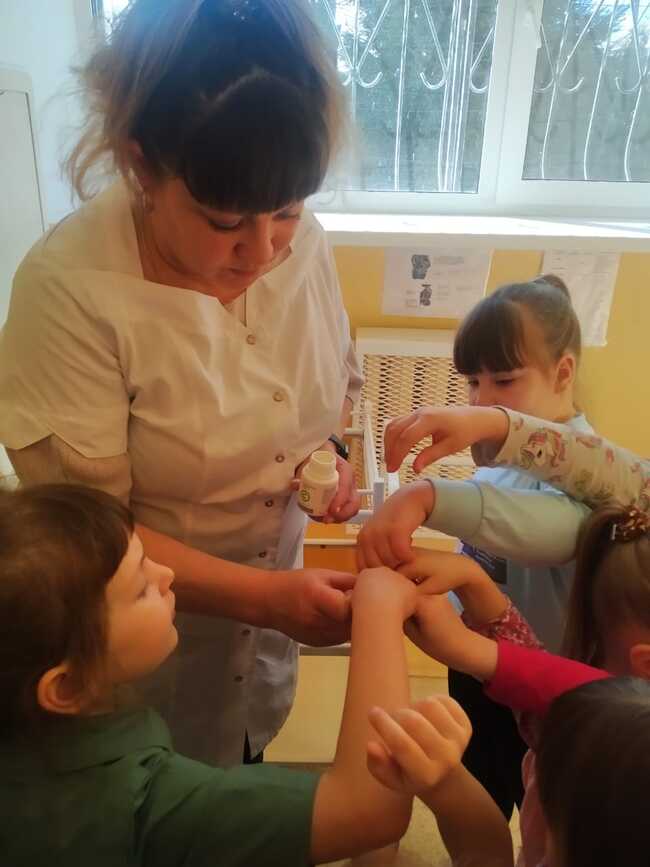 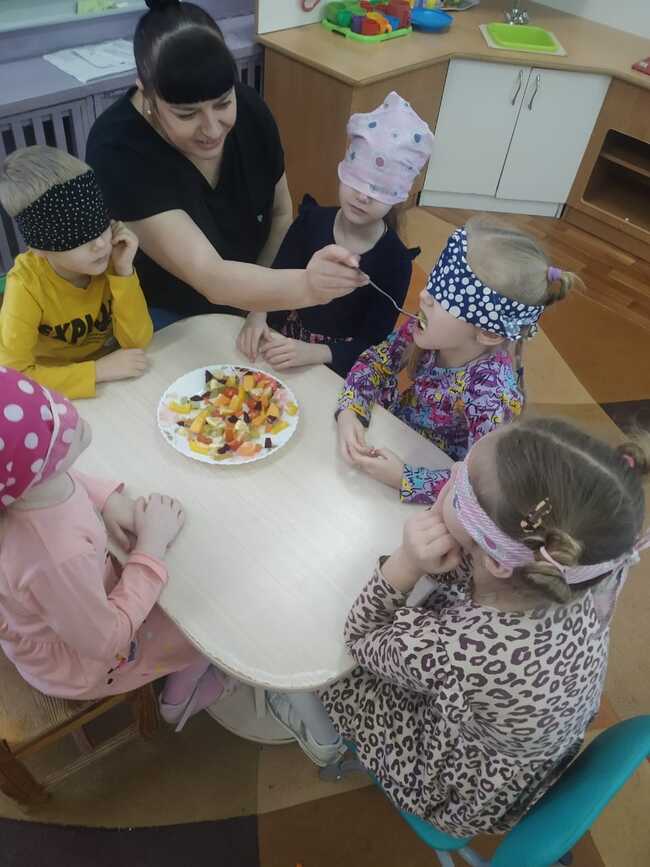 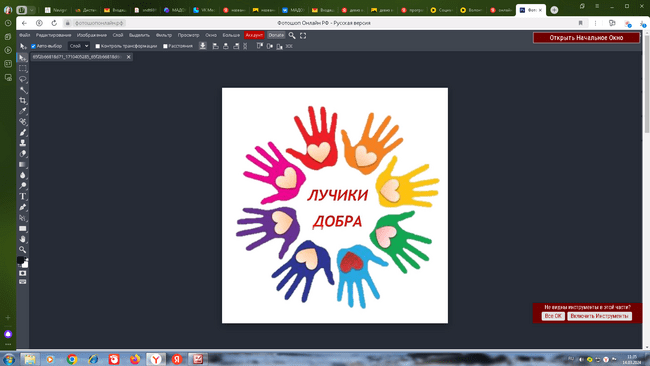 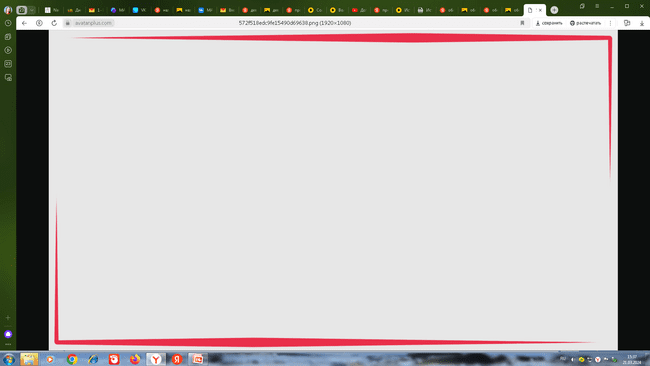 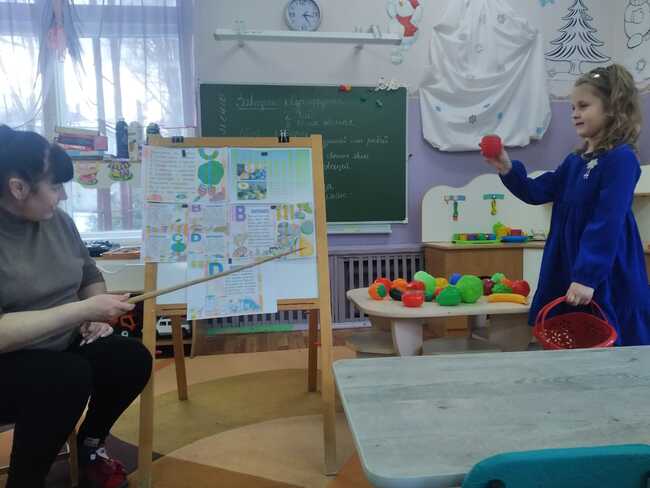 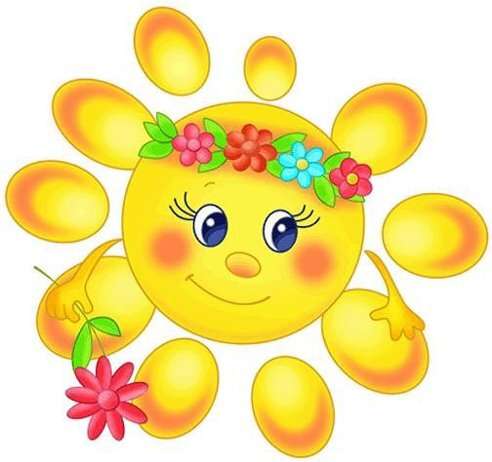 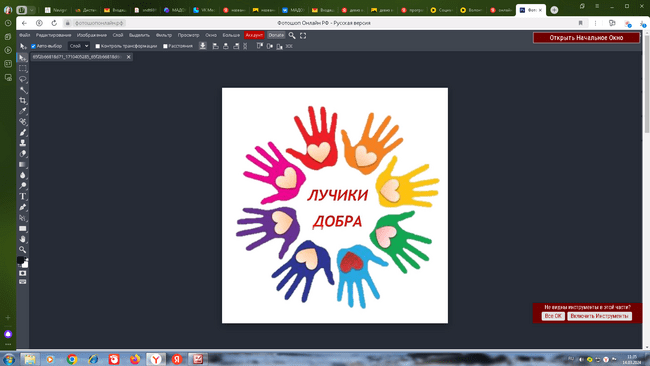 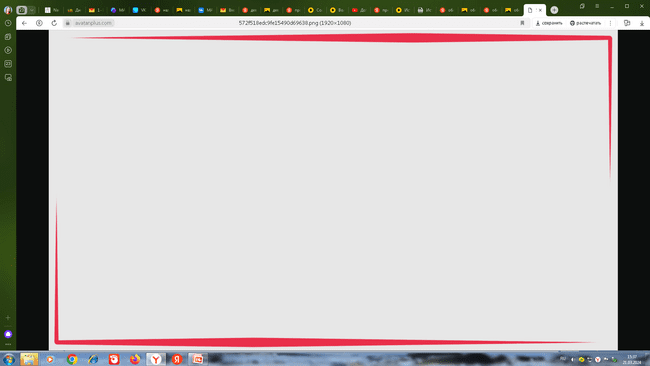 Акция «День памяти жертв ДТП»
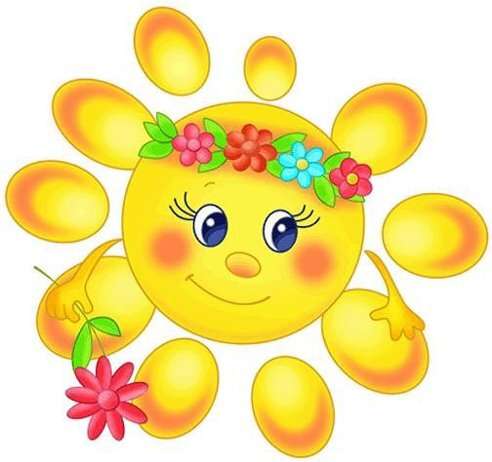 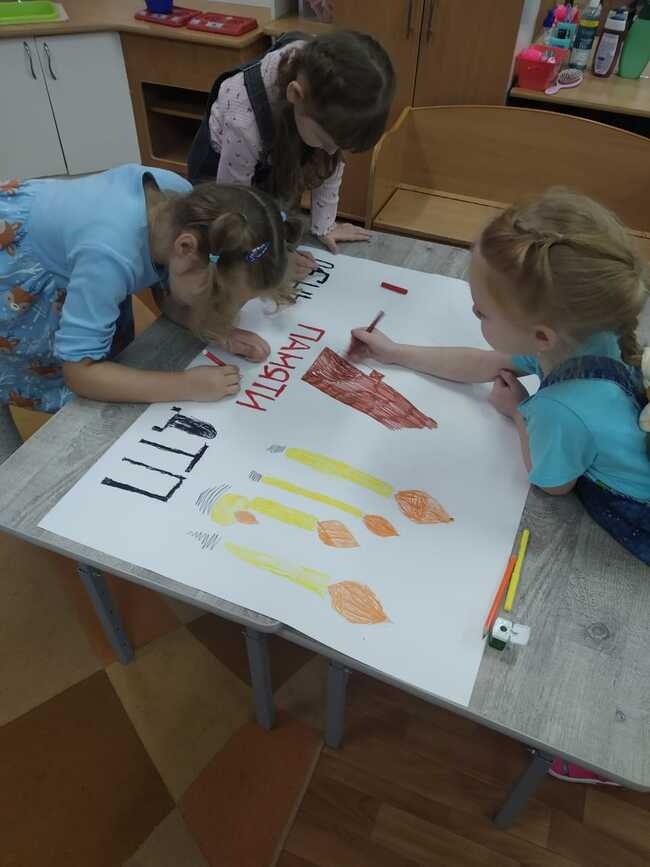 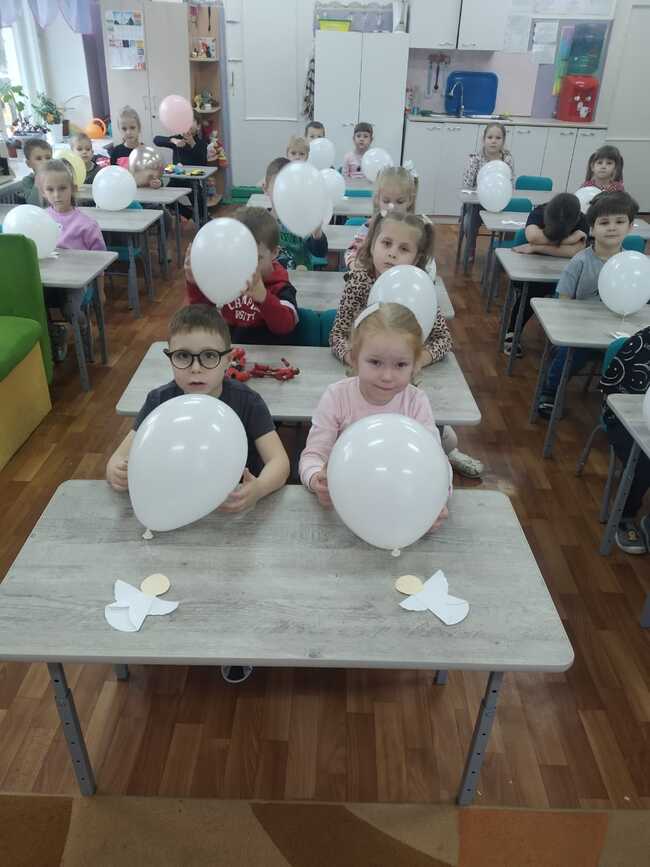 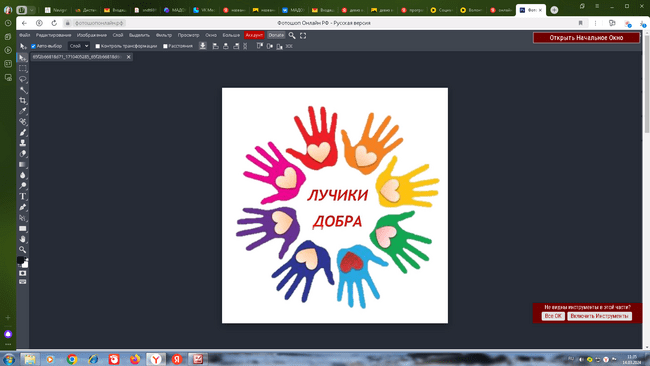 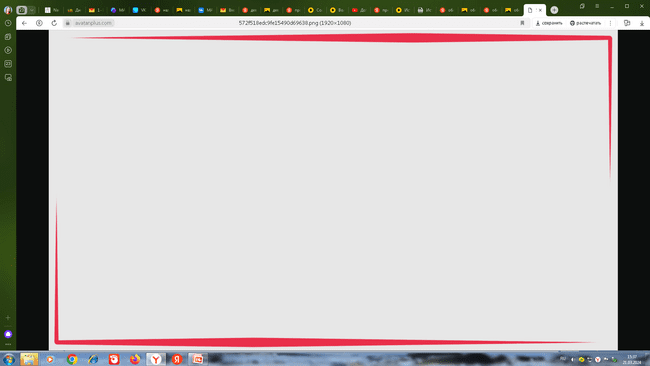 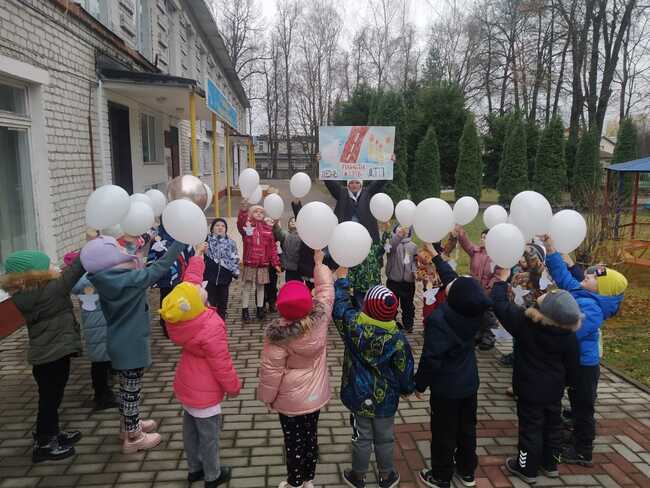 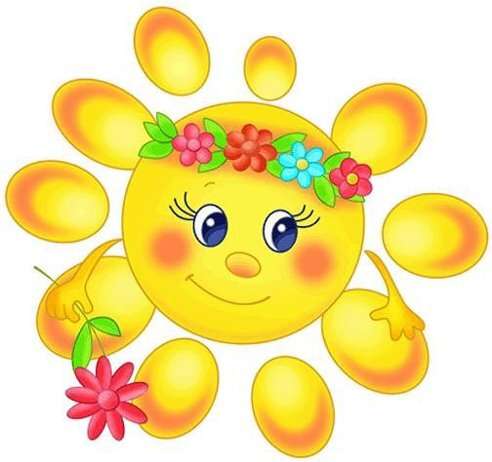 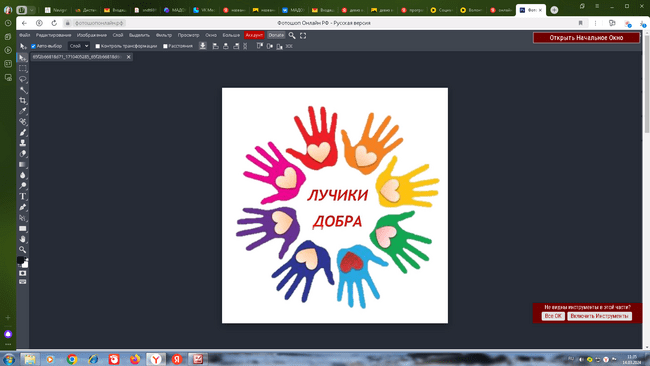 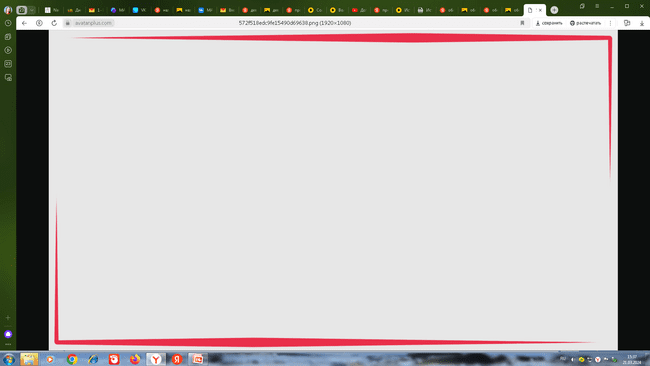 Акция «День Здоровья»
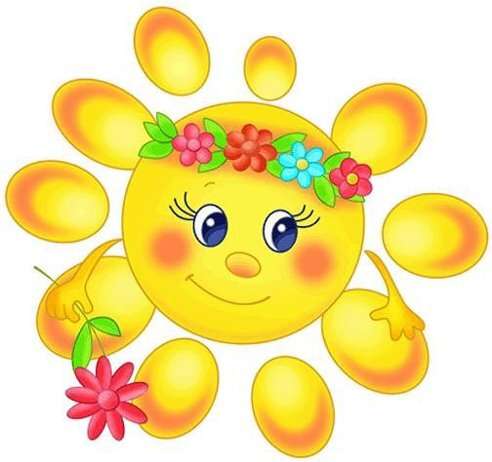 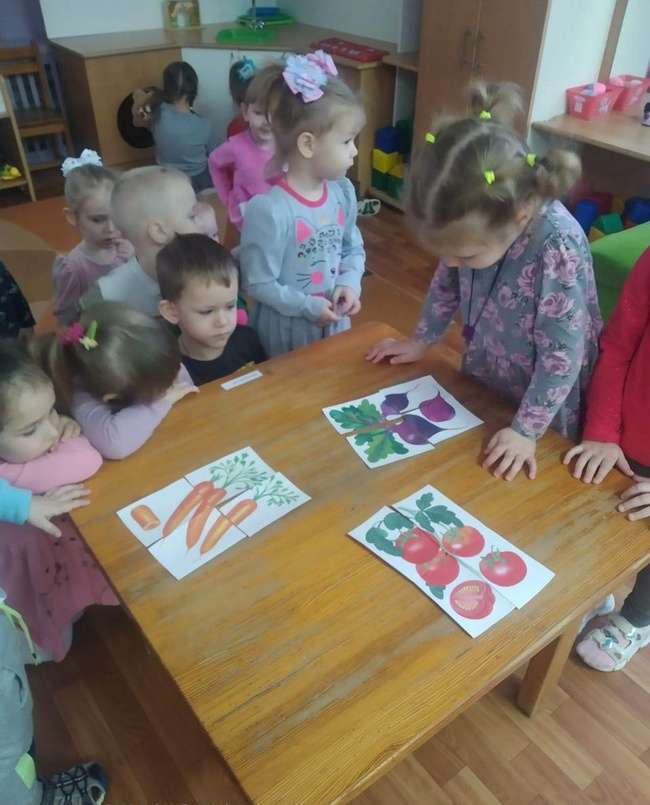 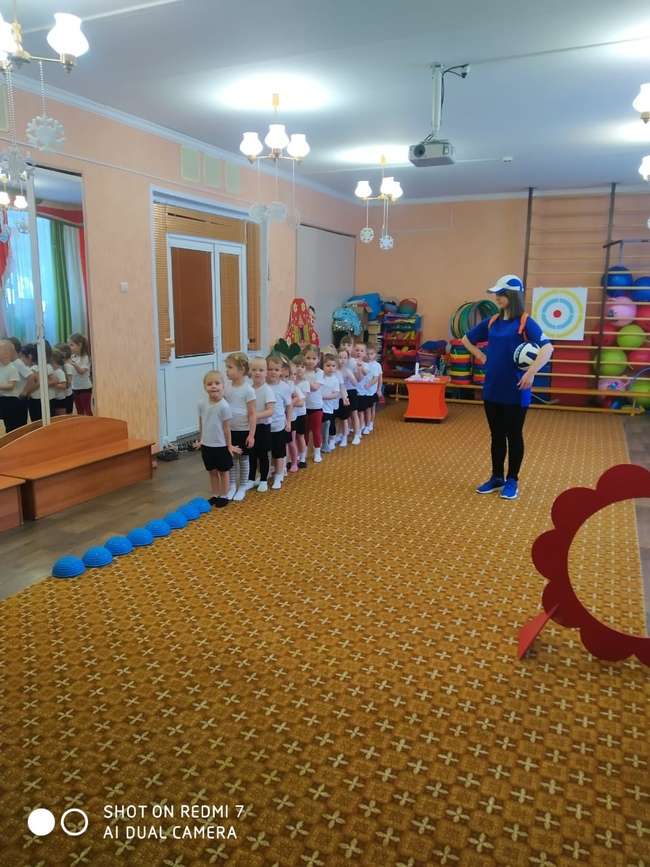 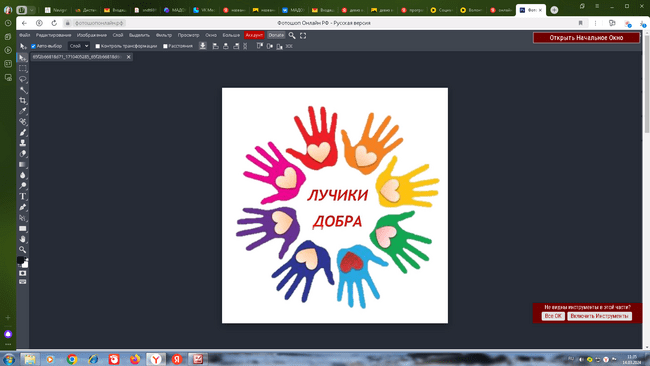 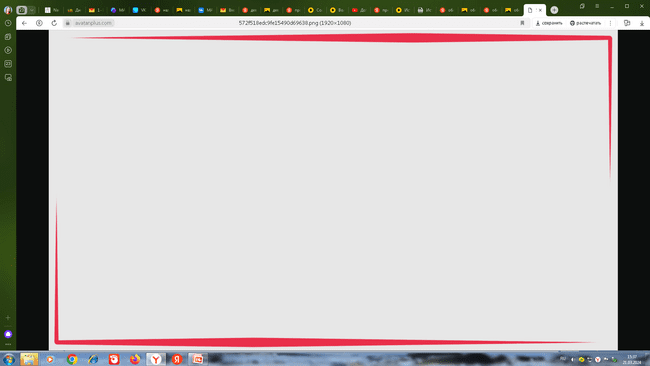 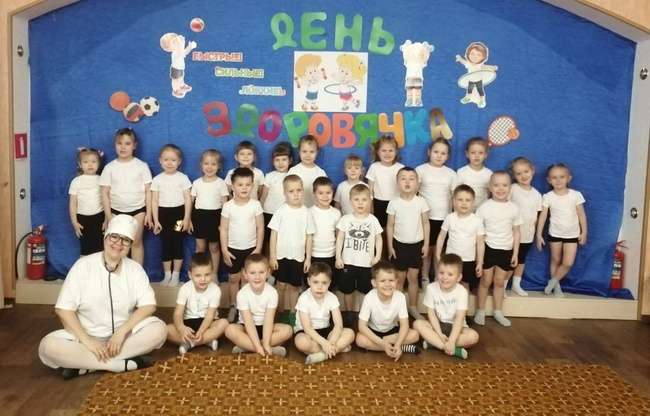 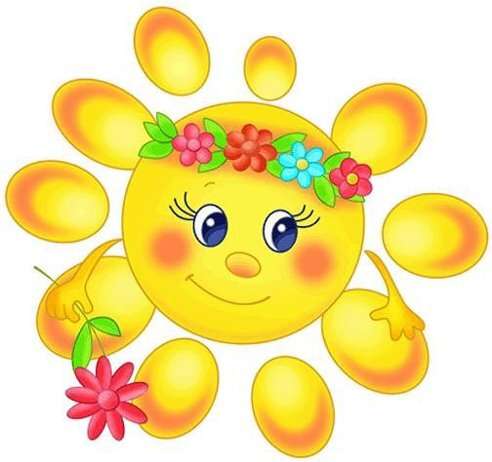 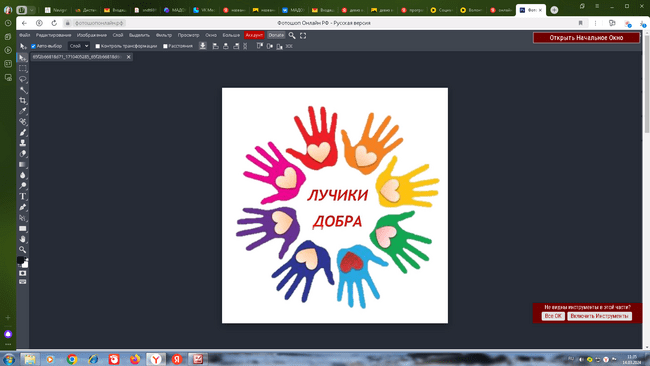